IF799 - Programação Declarativa de BDs Inteligentes
Prof. Fred Freitas
Linguagem de 
Consulta SPARQL
Alberto Trindade Tavares                           att@cin.ufpe.br
Bruna Carolina Baudel de Santana              bcbs@cin.ufpe.br
João Lucas Gomes de Miranda                   jlgm@cin.ufpe.br
José Paulo Henrique de Melo Fernandes      jphmf@cin.ufpe.br
RDF
Modelo de Dados que representa informação através de grafos constituídos por triplas
Elementos de uma tripla: Sujeito, Predicado e Objeto
Uma tripla RDF do DBPedia:
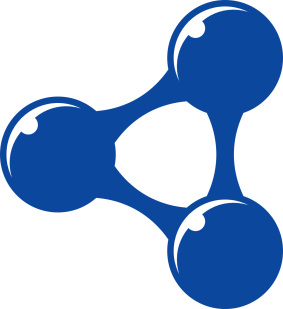 http://dbpedia.org/resource/
Federal_University_of_Pernambuco
Sujeito
dbpedia-owl:city
Predicado
http://dbpedia.org/resource/
Recife
Objeto
DBpedia
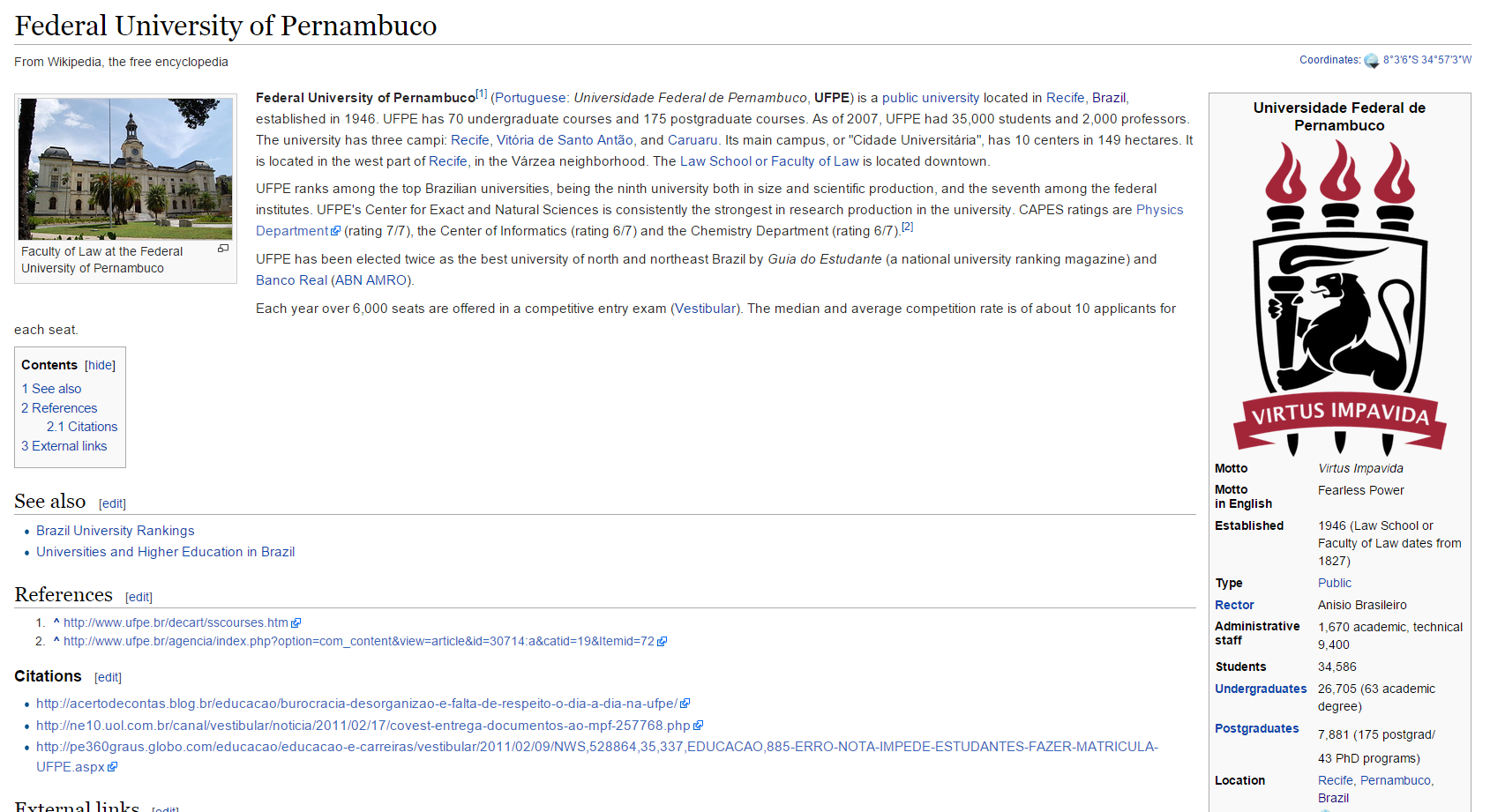 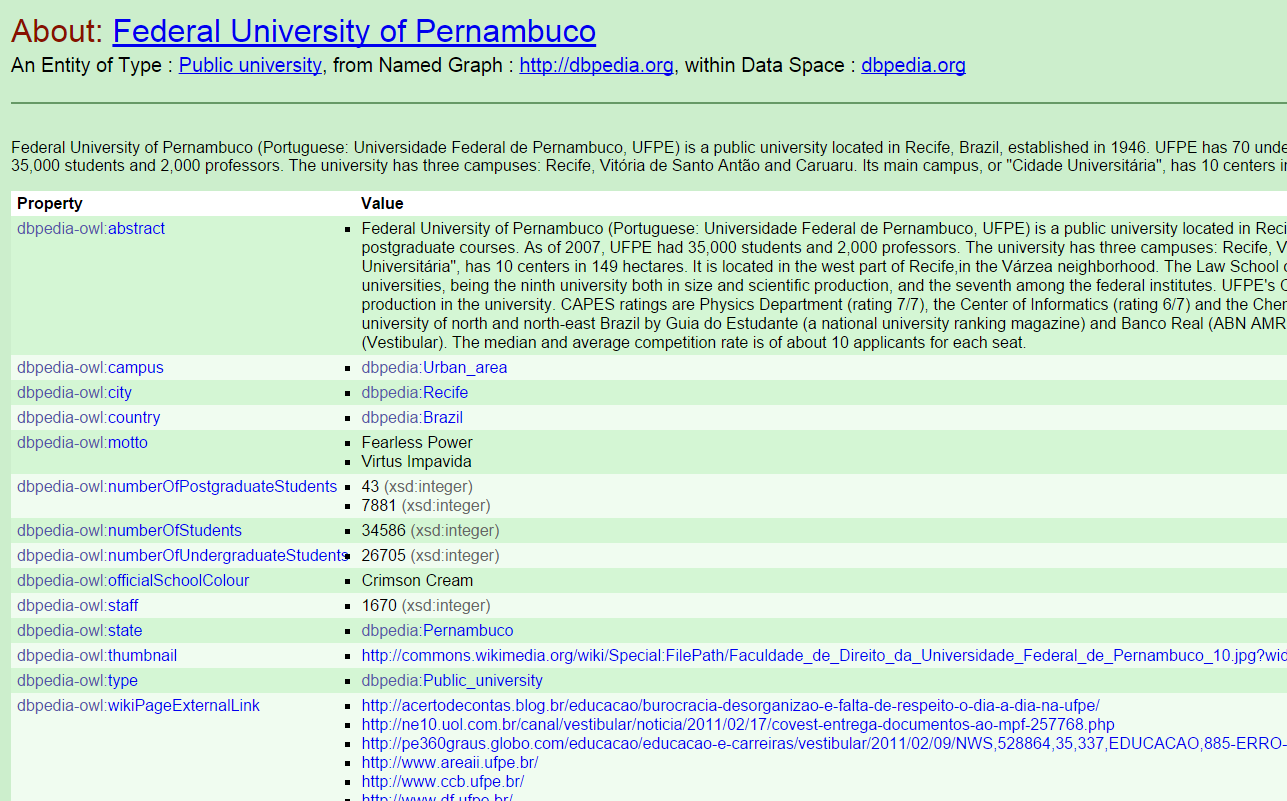 Grafo RDF do DBpedia
http://dbpedia.org/resource/Federal_University_of_Pernambuco
dbpedia-owl:city
http://dbpedia.org/resource/Recife
dbpedia-owl:numberOf
Students
dbpedia-owl:staff
dbpedia-owl:populationTotal
dbpedia-owl:country
34586
1670
http://dbpedia.org/resource/Brazil
1555039
SPARQL
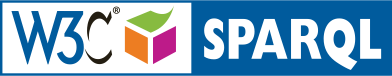 Desenvolvida pela W3C em 2008
Versão estendida do SPARQL se tornou padrão em março de 2013 (SPARQL 1.1)
Linguagem de consulta para dados RDF, permitindo a recuperação de informação contida em grafos
Protocolo de acesso a dados RDF
SPARQL Protocol and RDF Query Language
SPARQL
Exemplo de Consulta SPARQL:
PREFIX rdf: <http://www.w3.org/1999/02/22-rdf-syntax-ns#>
PREFIX foaf: <http://xmlns.com/foaf/0.1/>
PREFIX dbpedia-owl: <http://dbpedia.org/ontology/>

SELECT ?nomeUniversidade 
FROM <http://dbpedia.org>
WHERE 
{
	?universidade  rdf:type  dbpedia-owl:University .
	?universidade  foaf:name  ?nomeUniversidade .
	?universidade  dbpedia-owl:country  <http://dbpedia.org/resource/Brazil> .
}

ORDER BY ?nomeUniversidade
SPARQL
Representação alternativa, sem repetir a variável do Sujeito:
PREFIX rdf: <http://www.w3.org/1999/02/22-rdf-syntax-ns#>
PREFIX foaf: <http://xmlns.com/foaf/0.1/>
PREFIX dbpedia-owl: <http://dbpedia.org/ontology/>

SELECT ?nomeUniversidade 
FROM <http://dbpedia.org>
WHERE 
{
	?universidade  rdf:type  dbpedia-owl:University ;
	                        foaf:name  ?nomeUniversidade ;
	                        dbpedia-owl:country  <http://dbpedia.org/resource/Brazil> .
}

ORDER BY ?nomeUniversidade
SPARQL
Partes de uma consulta SPARQL:
Declaração de Prefixos
PREFIX rdf: <http://www.w3.org/1999/02/22-rdf-syntax-ns#>
PREFIX foaf: <http://xmlns.com/foaf/0.1/>
PREFIX dbpedia-owl: <http://dbpedia.org/ontology/>

SELECT ?nomeUniversidade

FROM <http://dbpedia.org>

WHERE
{
	?universidade  rdf:type  dbpedia-owl:University .
	?universidade  foaf:name  ?nomeUniversidade .
	?universidade  dbpedia-owl:country  <http://dbpedia.org/resource/Brazil> .
}


ORDER BY ?nomeUniversidade
Cláusula de Resultado
Grafos RDF Consultados
Padrão de Consulta
Modificadores de Consulta
Declaração de Prefixos
Especificam namespaces que são utilizados para abreviar as URIS que aparecem no padrão de uma consulta
Padrão de consulta sem o uso de prefixos:



Padrão de consulta com o uso de prefixos:
?universidade  <http://www.w3.org/1999/02/22-rdf-syntax-ns#type> 
<http://dbpedia.org/ontology/University> .
?universidade  <http://xmlns.com/foaf/0.1/name>  ?nomeUniversidade .
?universidade  <http://dbpedia.org/ontology/country> <http://dbpedia.org/resource/Brazil> .
?universidade  rdf:type  dbpedia-owl:University .
?universidade  foaf:name  ?nomeUniversidade .
?universidade  dbpedia-owl:country   <http://dbpedia.org/resource/Brazil> .
Cláusula de Resultado
Especifica a informação que deve ser retornada da consulta
Lista as variáveis da consulta, que são iniciadas com uma interrogação (?)
Exemplo: ?nomeUniversidade
As variáveis podem corresponder a qualquer nó (recurso ou literal) de triplas RDF do grafo a ser consultado
A cláusula de resultado SELECT retorna uma tabela com os valores, para cada variável, que satisfazem o padrão de correspondência estabelecido no Padrão da Consulta
Também pode ser aplicado funções de agregações sobre as variáveis (Veremos mais tarde)
Grafos RDF Consultados
A Cláusula FROM informa quais serão os grafos RDF consultados pela respectiva consulta SPARQL
O grafo RDF é identificado pela URI da base ou arquivo RDF a ser consultado
Quando o acesso à base é feito através de um SPARQL Endpoint disponibilizado pela mesma, esta cláusula pode ser omitida
Um SPARQL Endpoint é um serviço que implementa o protocolo SPARQL
Permite ao usuário (humano ou máquina) fazer uma consulta a uma base de dados RDF usando a linguagem SPARQL
SPARQL Endpoint
Exemplos de SPARQL Endpoint:



As fontes de dados da Web Semântica tipicamente disponibilizam um SPARQL endpoint
O acesso a um SPARQL endpoint pode ser feito de duas maneiras:
Interface Web fornecida quando se acessa a URI do endpoint por um navegador
Bibliotecas de linguagens de programação
SPARQL Endpoint: Interface Web
DBPedia: http://dbpedia.org/sparql
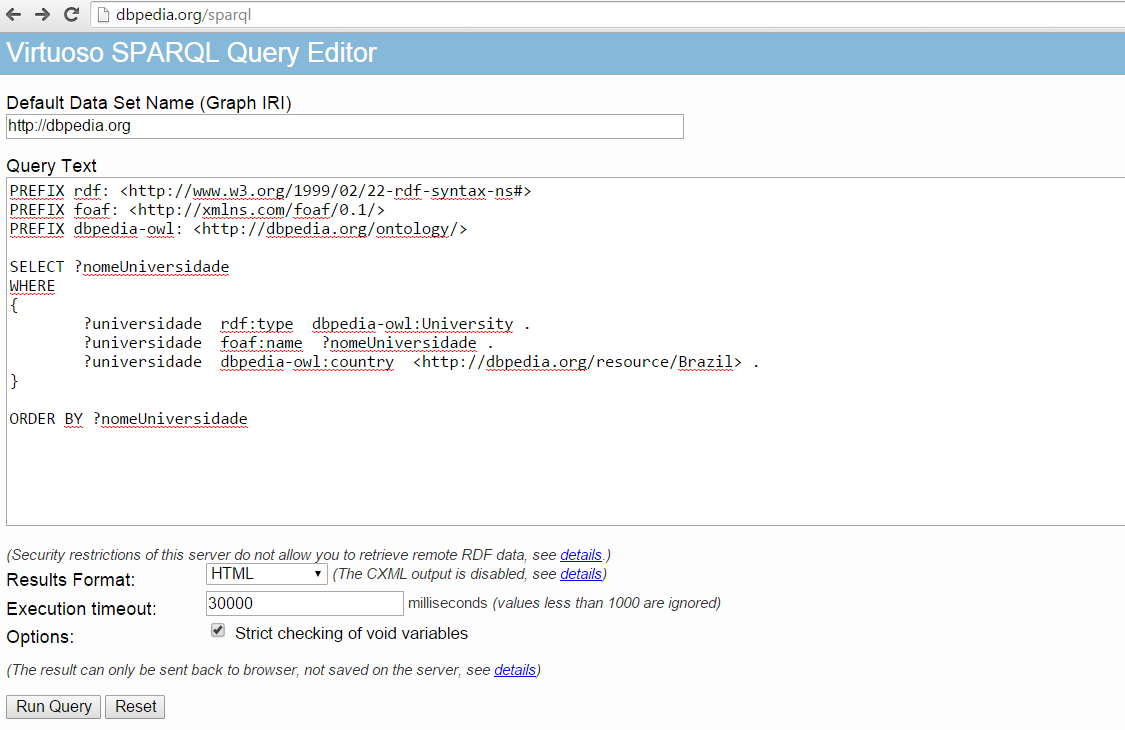 SPARQL Endpoint: Interface Web
Resultado da consulta:
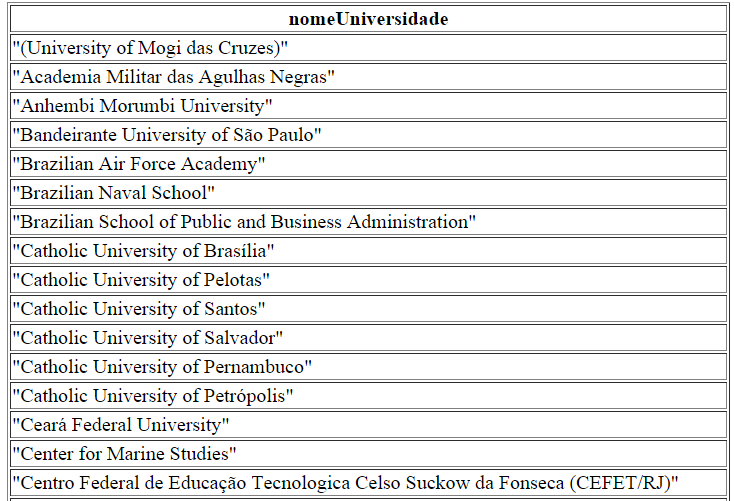 SPARQL Endpoint: Biblioteca
Java: Jena
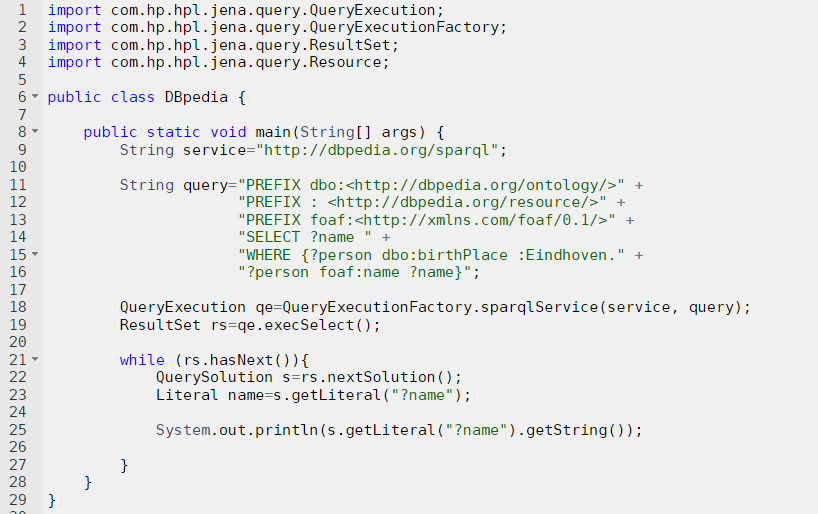 SPARQL Endpoint: Biblioteca
Python: SPARQLWrapper
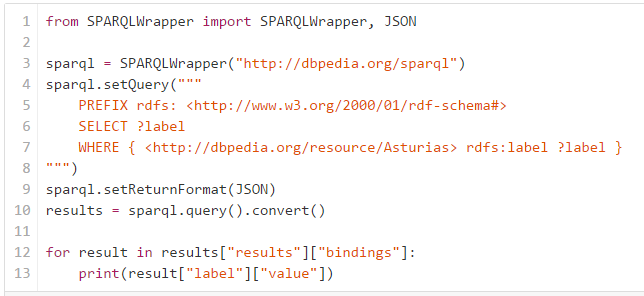 Padrão de Consulta
Parte da consulta contida na cláusula WHERE
Responsável por descrever os padrões com os quais as triplas resultantes devem estabelecer correspondência
O padrão da consulta é formada por um conjunto de Padrões de Tripla, análogas a uma tripla RDF comum, onde qualquer um dos elementos da tripla pode ser substituído por uma variável
?universidade  rdf:type  dbpedia-owl:University .

 ?universidade  foaf:name  ?nomeUniversidade .

 ?universidade  dbpedia-owl:country   <http://dbpedia.org/resource/Brazil> .
Padrão de Tripla
Modificadores de Consulta
Permitem reorganizar o resultado da consulta, através de ordenação, eliminação de resultados duplicados, entre outras modificações.
Os principais modificadores de consulta disponíveis no SPARQL são os seguintes:
ORDER BY
DISTINCT
LIMIT
OFFSET
ORDER BY
Cláusula que especifica a ordem das soluções do resultado
É formada por uma sequência de variáveis da consulta, indicando os comparadores utilizados para a ordenação 
Pode ser aplicado, em cada variável, a função ASC() ou DESC(), indicando se a ordem considerada é crescente ou descendente
Default: ASC
Selecionando o nome das universidades brasileiras em ordem alfabética decrescente:
PREFIX ...
SELECT ?nomeUniversidade 
WHERE 
{ ... }

ORDER BY DESC(?nomeUniversidade)
DISTINCT
Modificador que elimina resultados duplicados, ou seja, não haverá conjunto de valores repetidos para as variáveis especificadas na cláusula SELECT
Selecionando os nomes distintos de universidades brasileiras:
PREFIX ...

SELECT DISTINCT ?nomeUniversidade 
WHERE 
{
	?universidade  rdf:type  dbpedia-owl:University .
	?universidade  foaf:name  ?nomeUniversidade .
	?universidade  dbpedia-owl:country  <http://dbpedia.org/resource/Brazil> .
}

ORDER BY ?nomeUniversidade
LIMIT
Cláusula que especifica um limite superior do número de resultados retornados pela consulta
Selecionando as dez primeiras universidades brasileiras, segundo a ordem alfabética:
PREFIX ...

SELECT DISTINCT ?nomeUniversidade 
WHERE 
{
	?universidade  rdf:type  dbpedia-owl:University .
	?universidade  foaf:name  ?nomeUniversidade .
	?universidade  dbpedia-owl:country  <http://dbpedia.org/resource/Brazil> .
}
ORDER BY ?nomeUniversidade
LIMIT 10
OFFSET
Modificador que faz com que os resultados selecionados sejam aqueles a partir de um dado número de resultados
O uso do OFFSET junto ao LIMIT permite a seleção de subconjuntos  das soluções da consulta, porém tem que haver a ordenação dos resultados, através do ORDER BY
Selecionando da décima primeira à décima quinta universidade brasileira, segundo a ordem alfabética:
PREFIX ...
SELECT DISTINCT ?nomeUniversidade 
WHERE { ... }
ORDER BY ?nomeUniversidade
OFFSET 10
LIMIT 5
FILTER
Cláusula utilizada para restringir os resultados da consulta de acordo com uma condição booleana
Operadores e funções que podem ser utilizadas dentre de uma cláusula FILTER:
Lógicos: !, &&, ||
Matemáticos: +, -, *, /
Comparação: =, !=, >, <, IN, NOT IN, ...
Verificação de Nó: isURI, isBlank, isLiteral, isNumeric
Outros: langMatches, regex, etc.
FILTER
Selecionando o nome das universidades brasileiras que possuem mais de 20.000 alunos:
PREFIX rdf: <http://www.w3.org/1999/02/22-rdf-syntax-ns#>
PREFIX foaf: <http://xmlns.com/foaf/0.1/>
PREFIX dbpedia-owl: <http://dbpedia.org/ontology/>

SELECT ?nomeUniversidade ?numeroEstudantes
WHERE 
{
	?universidade  rdf:type  dbpedia-owl:University .
	?universidade  foaf:name  ?nomeUniversidade .
	?universidade  dbpedia-owl:country  <http://dbpedia.org/resource/Brazil> .
	?universidade  dbpedia-owl:numberOfStudents ?numeroEstudantes .

	FILTER (?numeroEstudantes > 20000)
}

ORDER BY ?nomeUniversidade
FILTER
Resultado da Consulta:
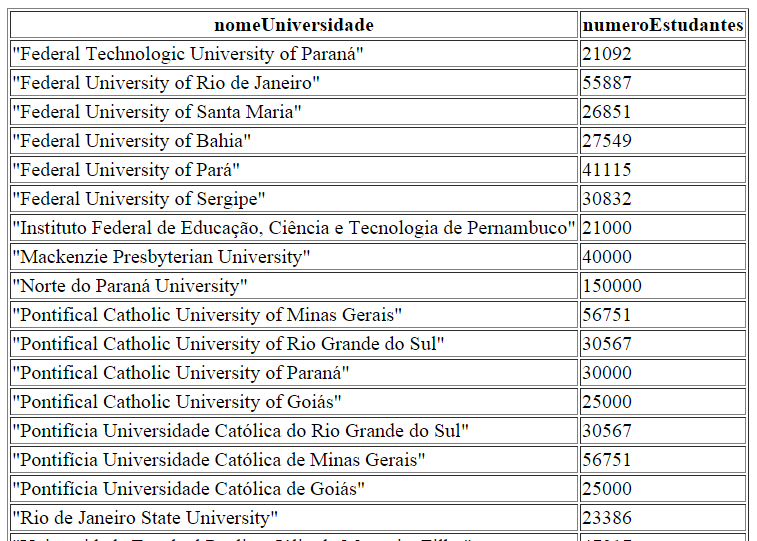 FILTER
Selecionando o nome das universidades brasileiras que se localizam em cidades grandes (população >= 1 milhão):
PREFIX rdf: <http://www.w3.org/1999/02/22-rdf-syntax-ns#>
PREFIX foaf: <http://xmlns.com/foaf/0.1/>
PREFIX dbpedia-owl: <http://dbpedia.org/ontology/>

SELECT ?nomeUniversidade ?populacaoCidade
WHERE 
{
	?universidade  rdf:type  dbpedia-owl:University .
	?universidade  foaf:name  ?nomeUniversidade .
	?universidade  dbpedia-owl:country  <http://dbpedia.org/resource/Brazil> .
	?universidade  dbpedia-owl:city ?cidade .
                ?cidade dbpedia-owl:populationTotal ?populacaoCidade .

	FILTER (?populacaoCidade >= 1000000)
}

ORDER BY ?nomeUniversidade
FILTER
Resultado da Consulta:
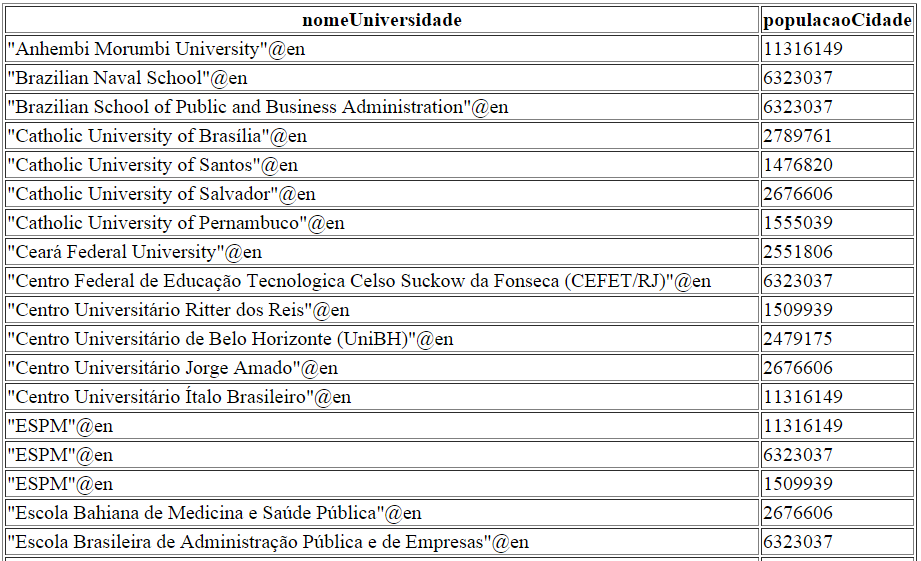 OPTIONAL
A cláusula OPTIONAL é aplicada em uma parte do padrão da consulta, tornando opcional a satisfabilidade dos padrões de triplas respectivos
Selecionado o nome das universidades brasileiras e o respectivo lema, se houver:
PREFIX rdf: <http://www.w3.org/1999/02/22-rdf-syntax-ns#>
PREFIX foaf: <http://xmlns.com/foaf/0.1/>
PREFIX dbpedia-owl: <http://dbpedia.org/ontology/>
PREFIX dbpprop: <http://dbpedia.org/property/>

SELECT ?nomeUniversidade ?lemaUniversidade 
WHERE 
{
	?universidade  rdf:type  dbpedia-owl:University .
	?universidade  foaf:name  ?nomeUniversidade .
	?universidade  dbpedia-owl:country  <http://dbpedia.org/resource/Brazil> .
	OPTIONAL { ?universidade dbpprop:motto ?lemaUniversidade }
}

ORDER BY ?nomeUniversidade
OPTIONAL
Resultado da Consulta:
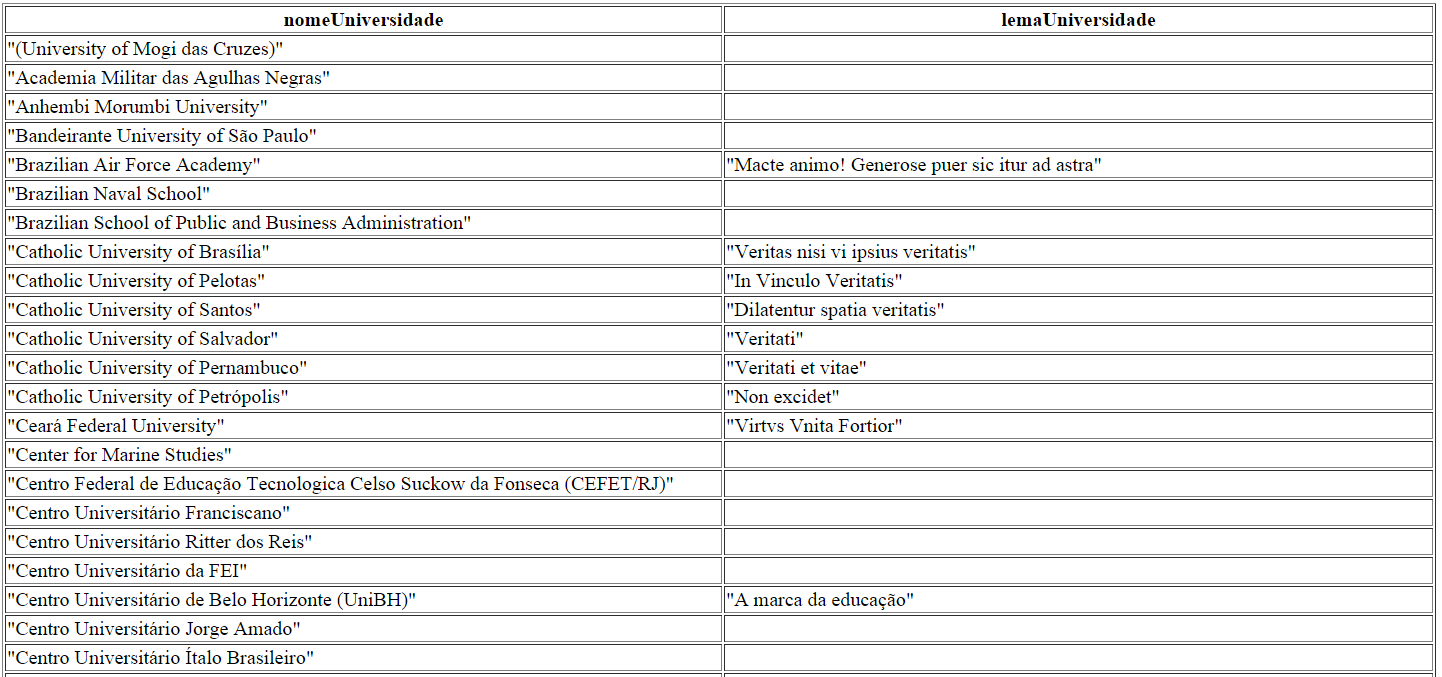 OPTIONAL
Selecionado o nome das universidades pernambucanas e dos respectivos ex-alunos “famosos”, se houver:
PREFIX rdf: <http://www.w3.org/1999/02/22-rdf-syntax-ns#>
PREFIX foaf: <http://xmlns.com/foaf/0.1/>
PREFIX dbpedia-owl: <http://dbpedia.org/ontology/>
PREFIX dbpprop: <http://dbpedia.org/property/>

SELECT ?nomeUniversidade ?nomeExAluno
WHERE 
{
	?universidade  rdf:type  dbpedia-owl:University .
	?universidade  foaf:name  ?nomeUniversidade .
	?universidade  dbpedia-owl:state  <http://dbpedia.org/resource/Pernambuco> .
	OPTIONAL { ?exAluno dbpprop:almaMater ?universidade . 
                                      ?exAluno foaf:name ?nomeExAluno . }
}

ORDER BY ?nomeUniversidade
OPTIONAL
Resultado da Consulta:
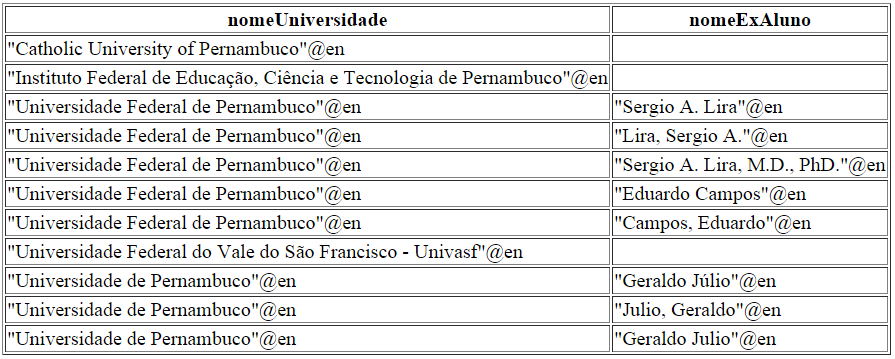 UNION
A cláusula UNION é aplicado sobre dois padrões de triplas, de tal forma que a solução dos dois lados são inclusos no resultado da consulta
Selecionado o nome de universidades pernambucanas ou baianas:
PREFIX rdf: <http://www.w3.org/1999/02/22-rdf-syntax-ns#>
PREFIX foaf: <http://xmlns.com/foaf/0.1/>
PREFIX dbpedia-owl: <http://dbpedia.org/ontology/>

SELECT ?nomeUniversidade 
WHERE 
{
	?universidade  rdf:type  dbpedia-owl:University .
	?universidade  foaf:name  ?nomeUniversidade .
	{ {?universidade  dbpedia-owl:state <http://dbpedia.org/resource/Pernambuco> }
	      UNION
                   {?universidade  dbpedia-owl:state <http://dbpedia.org/resource/Bahia> } } 
}
ORDER BY ?nomeUniversidade
UNION
Resultado da Consulta:
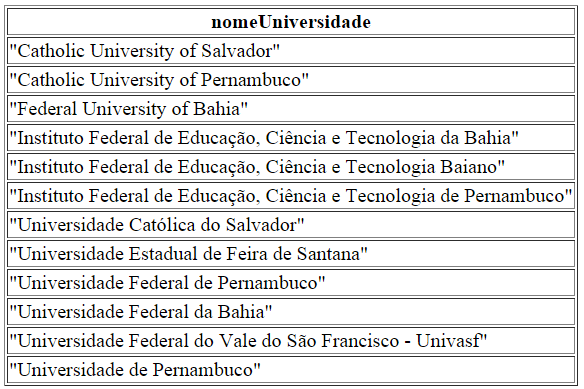 Funções de Agregação
O SPARQL fornece um conjunto de funções de agregações, similares às do SQL, que são aplicados sobre uma variável e retorna valores numéricos dentro de um grupo agregado
Pode ser utilizado o GROUP BY
As principais funções de agregação disponíveis no SPARQL são:
COUNT: número de resultados 
SUM: soma de todos os valores
AVG:  média aritmética dos valores 
MIN: menor valor 
MAX: maior valor
Funções de Agregação
O número de alunos da maior universidade pernambucana:	






Resultado da Consulta:
PREFIX rdf: <http://www.w3.org/1999/02/22-rdf-syntax-ns#>
PREFIX dbpedia-owl: <http://dbpedia.org/ontology/>

SELECT MAX(?numeroEstudantes) AS ?maiorNumeroEstudantes 
WHERE 
{
	?universidade  rdf:type  dbpedia-owl:University .
                ?universidade  dbpedia-owl:state  <http://dbpedia.org/resource/Pernambuco> . 	?universidade  dbpedia-owl:numberOfStudents ?numeroEstudantes .
}
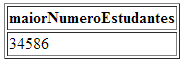 Funções de Agregação
Selecionando o nome de universidades públicas brasileiras e a respectiva quantidade de campus (cidades):
PREFIX rdf: <http://www.w3.org/1999/02/22-rdf-syntax-ns#>
PREFIX dbpedia-owl: <http://dbpedia.org/ontology/>
PREFIX dbpprop: <http://dbpedia.org/property/>

SELECT ?nomeUniversidade, COUNT(DISTINCT ?cidade) AS ?numeroCampus
WHERE 
{
	?universidade  rdf:type  dbpedia-owl:University .
                ?universidade  dbpprop:type <http://dbpedia.org/resource/Public_university> .
	?universidade  foaf:name  ?nomeUniversidade .
	?universidade  dbpedia-owl:country  <http://dbpedia.org/resource/Brazil> .
	?universidade  dbpedia-owl:city ?cidade .
}

GROUP BY ?nomeUniversidade
ORDER BY DESC(?numeroCampus)
Funções de Agregação
Resultado da Consulta:
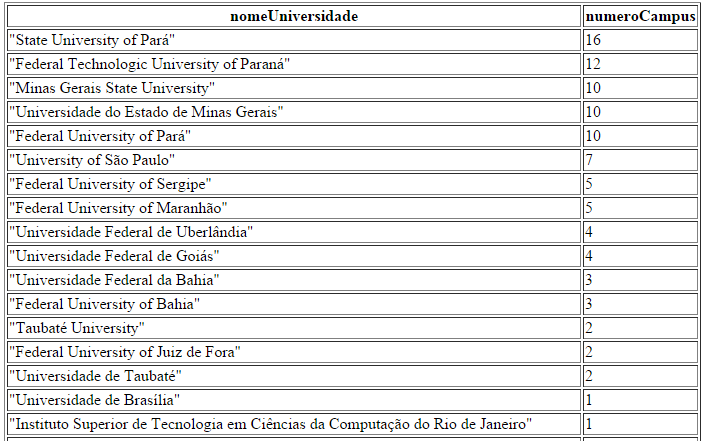 Consultas ASK, DESCRIBE e CONSTRUCT
Consultas SELECT são as mais utilizadas por aplicações que consomem dados da Web Semântica, através da extração de dados de grafos RDF
Porém, existem três tipos adicionais de consultas SPARQL:
ASK
DESCRIBE
CONSTRUCT
Seguem a mesma estrutura das consultas SELECT, utilizando a cláusula WHERE com o padrão da consulta
ASK
Tipo de consulta que retorna True ou False
True: o padrão da consulta tem alguma correspondência na fonte de dados consultada
False: não há correspondências
Verificando se existe alguma universidade brasileira com mais de 30.000 alunos de graduação:
PREFIX rdf: <http://www.w3.org/1999/02/22-rdf-syntax-ns#>
PREFIX dbpedia-owl: <http://dbpedia.org/ontology/>

ASK
WHERE 
{
	?universidade  rdf:type  dbpedia-owl:University .
	?universidade  dbpedia-owl:country  <http://dbpedia.org/resource/Brazil> .
	?universidade  dbpedia-owl:numberOfUndergraduateStudents ?numEstudantesGraduacao .
	FILTER (?numEstudantesGraduacao > 30000)
}
DESCRIBE
Consultas DESCRIBE são utilizadas para fornecer informações sobre um conjunto de recursos que são especificados logo após a palavra-chave. 
O resultado é uma descrição, em RDF, dos respectivos recursos, com os dados contidos na fonte consultada
Descrevendo a Universidade Federal de Pernambuco:
PREFIX rdf: <http://www.w3.org/1999/02/22-rdf-syntax-ns#>
PREFIX foaf: <http://xmlns.com/foaf/0.1/>

DESCRIBE ?ufpe
WHERE 
{
	?ufpe  rdf:type  dbpedia-owl:University .
	?ufpe  foaf:name "Universidade Federal de Pernambuco"@en .
}
DESCRIBE
Resultado da Consulta (RDF/XML):
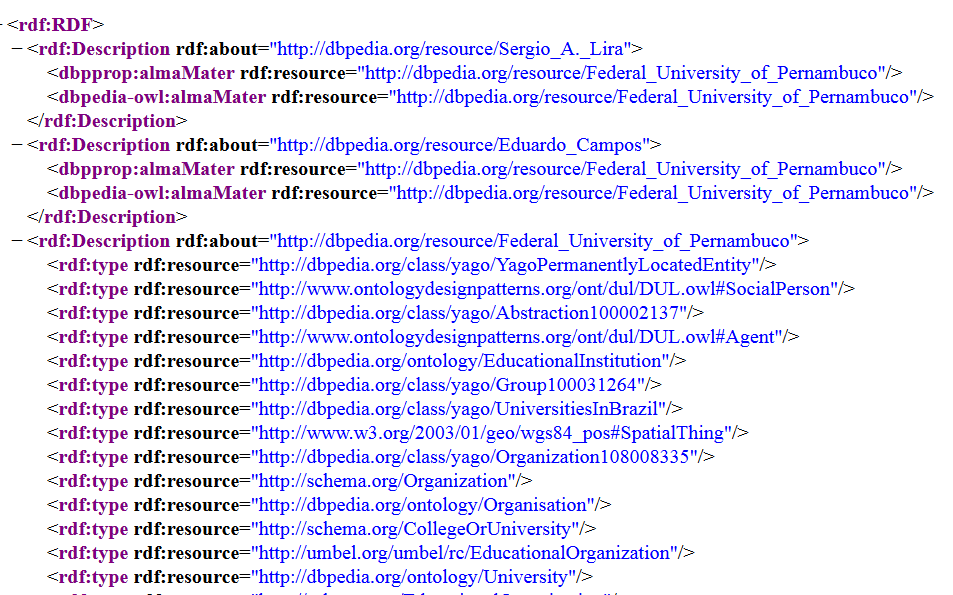 DESCRIBE
Resultado da Consulta (Turtle):
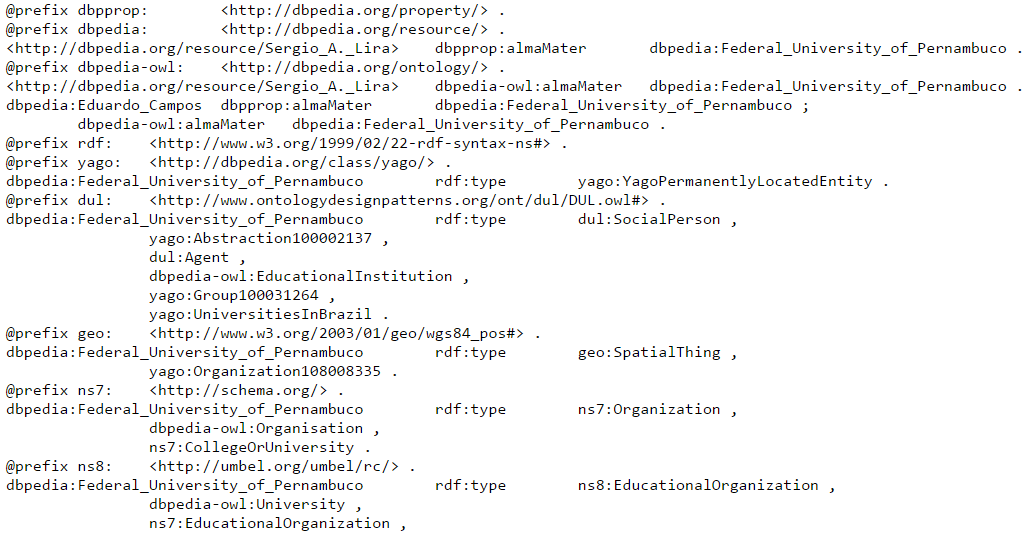 CONSTRUCT
Consultas CONSTRUCT retornam um grafo RDF especificado por um template de grafo
O resultado é um grafo RDF formado através da substituição de cada solução do resultado nas variáveis respectivas do template
Gerando um RDF com os websites de universidades pernambucanas:
PREFIX rdf: <http://www.w3.org/1999/02/22-rdf-syntax-ns#>
PREFIX foaf: <http://xmlns.com/foaf/0.1/>
PREFIX dbpedia-owl: <http://dbpedia.org/ontology/>

CONSTRUCT { ?universidade foaf:homepage ?universidadeWebsite } 
WHERE 
{
	?universidade rdf:type  dbpedia-owl:University .
	?universidade dbpedia-owl:state <http://dbpedia.org/resource/Pernambuco> .
	?universidade foaf:homepage ?universidadeWebsite .
}
CONSTRUCT
Resultado da Consulta (Turtle):


Resultado da Consulta (RDF/XML):
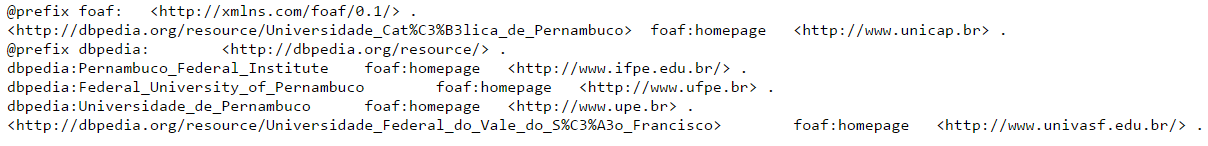 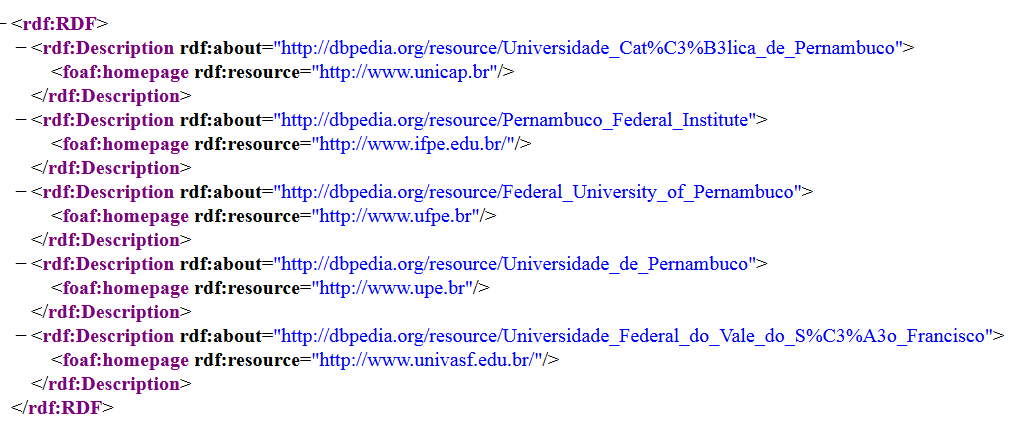 Conclusão
A linguagem de consulta SPARQL permite a recuperação de informações armazenadas em grafos RDF
O SPARQL 1.1 dá suporte a inserção, alteração e deleção de triplas
SPARQL assumiu o papel de ser a linguagem de consulta da Web Semântica
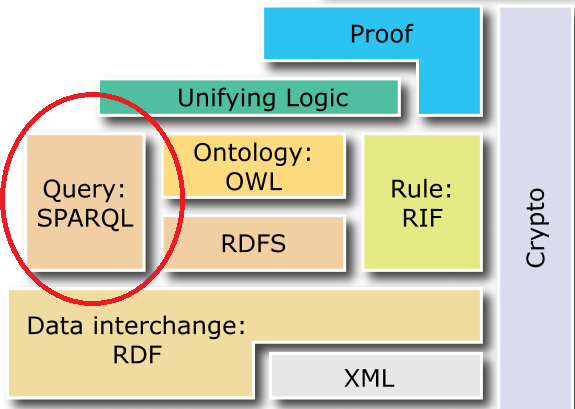 Referências
Bizer, C., Heath, T., Berners-Lee, T. 2009. Linked data - the story so far. In Proceedings of the International Journal on Semantic Web and Information Systems, 5(3), 1-22.
DuCharme, B., 2011. Learning SPARQL. O'Reilly Media, 258 p.
Feigenbaum , L., Prud'hommeaux E. SPARQL By Example: A Tutorial
W3C. SPARQL 1.1 Query Language: http://www.w3.org/TR/2013/REC-sparql11-query-20130321/
 Pérez, J., Arenas, M., Gutierrez, C. 2009. Semantics and complexity of SPARQL. In Proceedings of the ACM Transactions on Database Systems, TODS 2009, Nova York, NY, USA, 34(3).
Dúvidas?